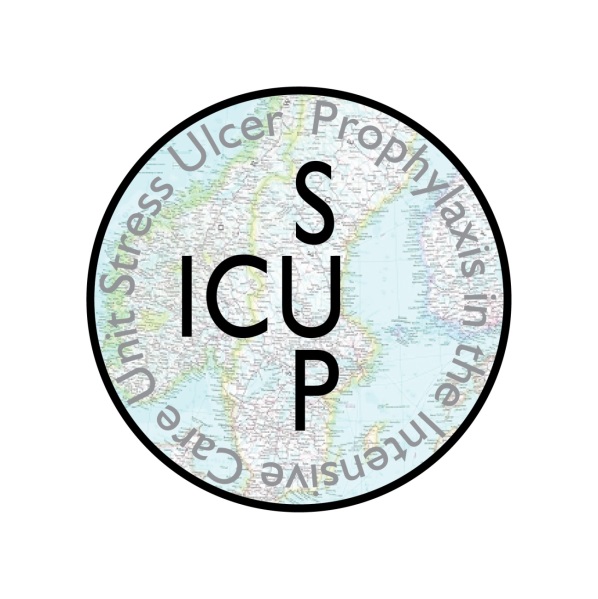 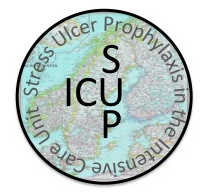 Stress Ulcer Prophylaxis in the Intensive Care Unit (SUP-ICU)Screening and randomisation
Søren Marker Jensen
Dept. of Intensive Care 4131
Copenhagen University Hospital Rigshospitalet, Denmark
soeren.marker.jensen.01@regionh.d
www.sup-icu.com
SUP-ICU
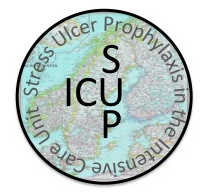 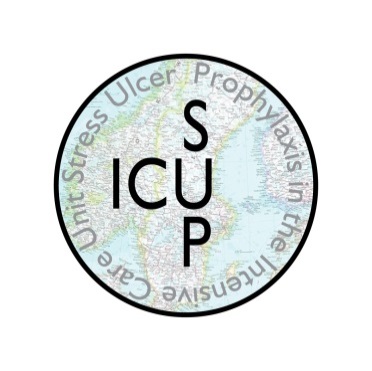 Screening
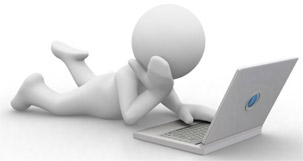 SUP-ICU
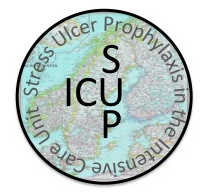 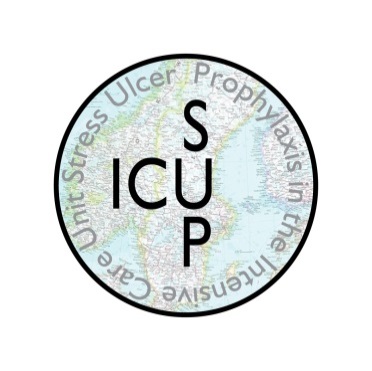 Screening
All adults acutely admitted to the ICU with one or more risk factors (inclusion criteria) should be screened for inclusion
SUP-ICU
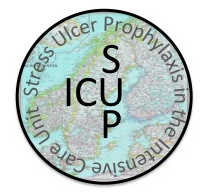 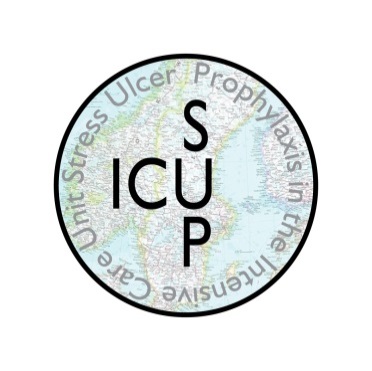 Screening
Always remember to obtain consent according to your national regulations before randomisation!
SUP-ICU
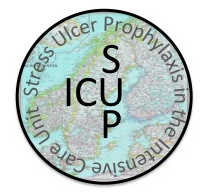 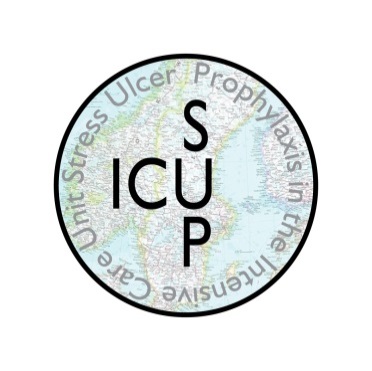 Inclusion criteria
Acute (unplanned) admission to the ICU 
Aged 18 years or above
One or more of the following risk factors:
Shock (continuous infusion with vasopressor or inotrope, mean arterial blood pressure < 70 mmHg, systolic blood pressure < 90 mmHg or lactate > 4 mmol/l)
Acute or chronic intermittent or continuous renal replacement therapy
Invasive mechanical ventilation which is expected to last > 24 hours. When in doubt of the forecast, the patient should be enrolled
Coagulopathy (platelets < 50 x 10^9/l, INR > 1.5 or PT > 20 seconds) 
Ongoing treatment (not prophylaxis) with anticoagulant medication
History of coagulopathy (platelets < 50 x 10^9/l or INR > 1.5 or PT > 20 seconds within 6 months prior to this hospital admission)
History of chronic liver disease (history of portal hypertension, variceal bleeding or hepatic encephalopathy or cirrhosis proven by biopsy, CT scan or ultrasound)
SUP-ICU
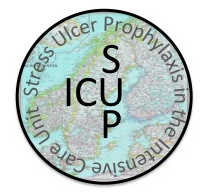 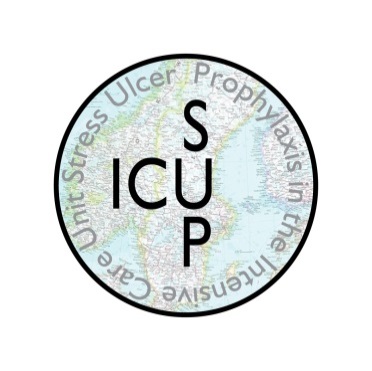 Go to www.sup-icu.com
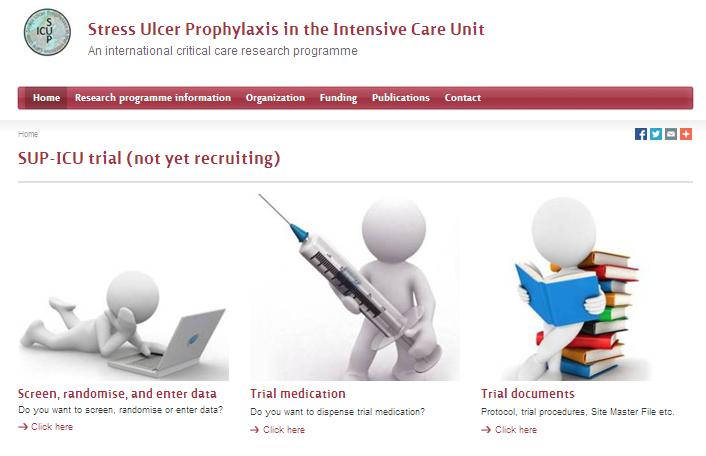 SUP-ICU
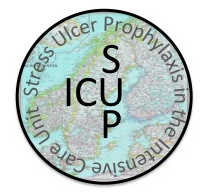 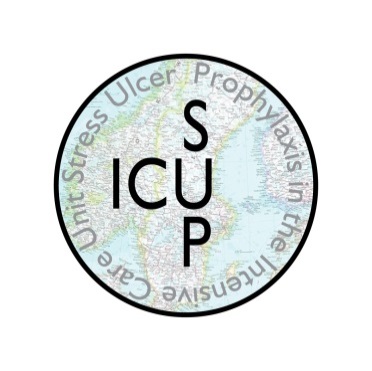 Login
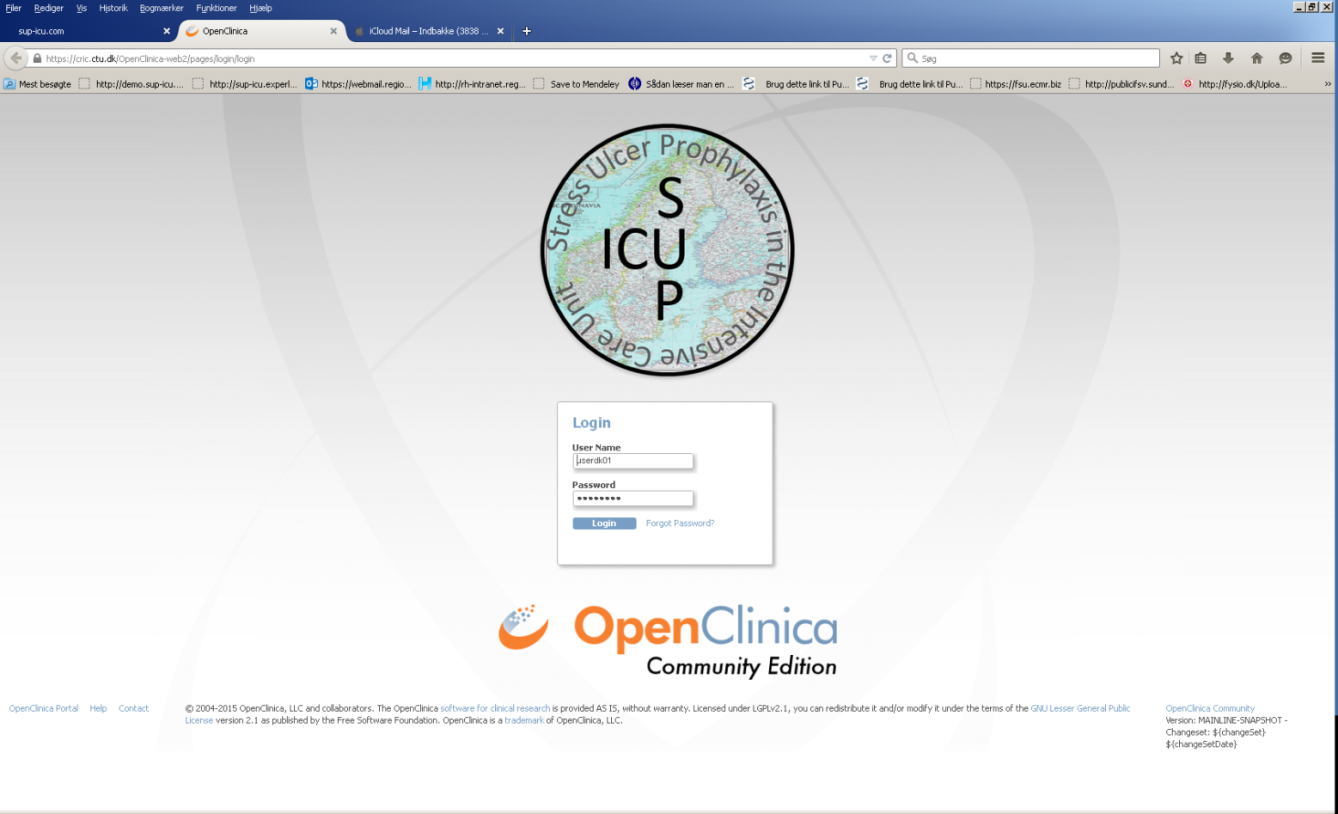 SUP-ICU
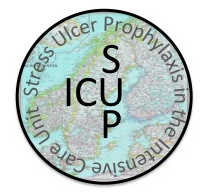 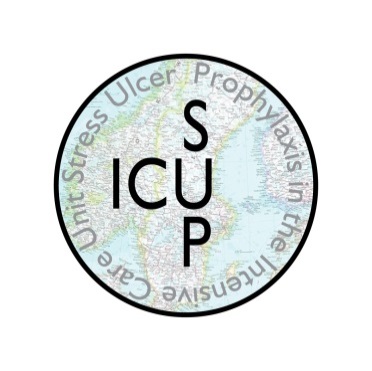 Click ‘Go to patient screening’
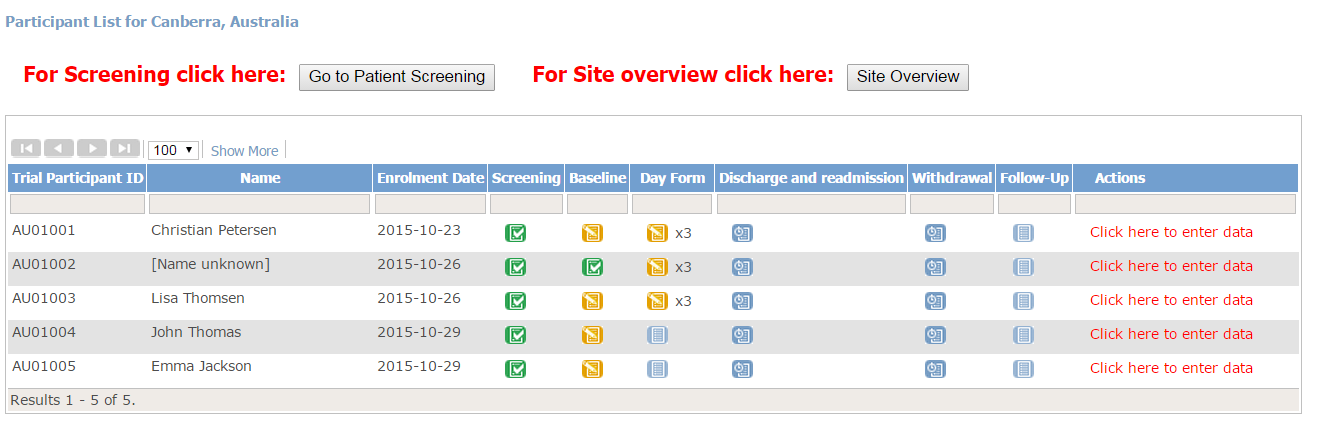 Even if you know one or more exclusion criteria are met, please always complete the screening form (if the patient fulfils the inclusion criteria)
SUP-ICU
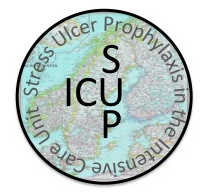 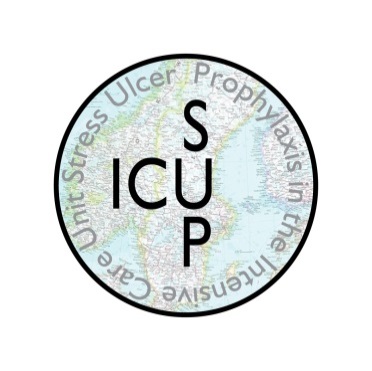 Exclusion criteria
Contraindications to PPI (including intolerance of PPI and treatment with atazanavir (HIV medication))
Current daily treatment with PPI and/or H2RA
GI bleeding of any origin during current hospital admission
Diagnosed with peptic ulcer during current hospital admission
Organ transplant during current hospital admission
Withdrawal from active therapy or brain death
Fertile woman with positive urine human chorionic gonadotropin (hCG) or plasma-hCG 
Consent according to national regulations not obtainable
SUP-ICU
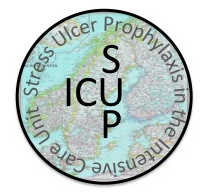 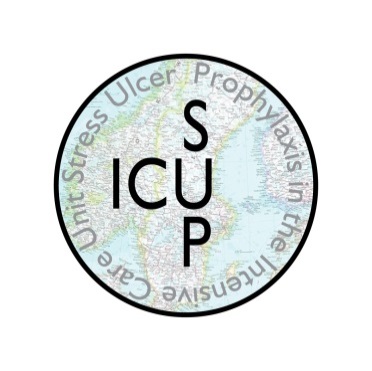 Randomise
Red text if the patient is not eligible for inclusion
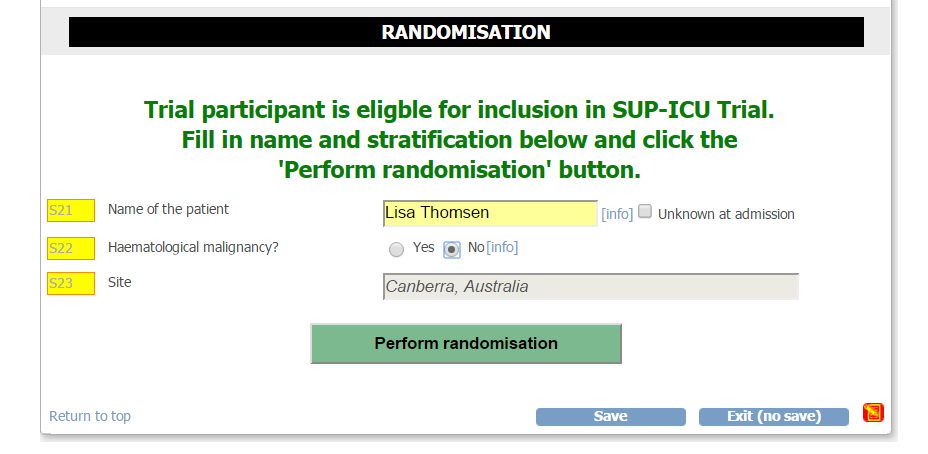 SUP-ICU
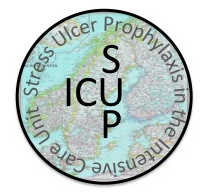 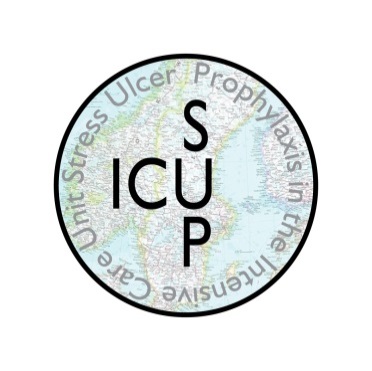 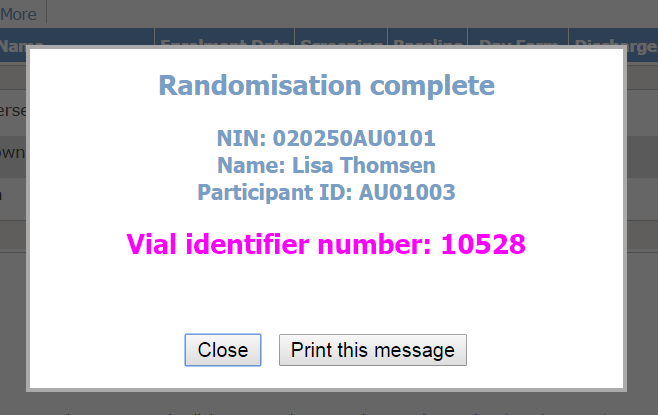 Option to print the vial identifier number
SUP-ICU
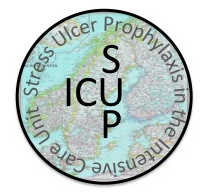 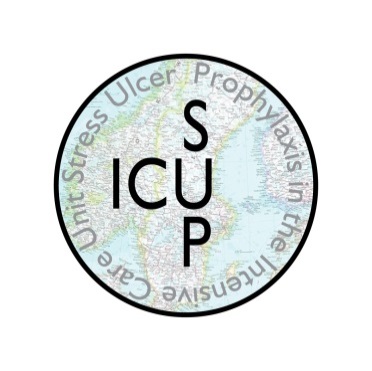 Vial identifier number
The vial identifier number is shown in the screening form
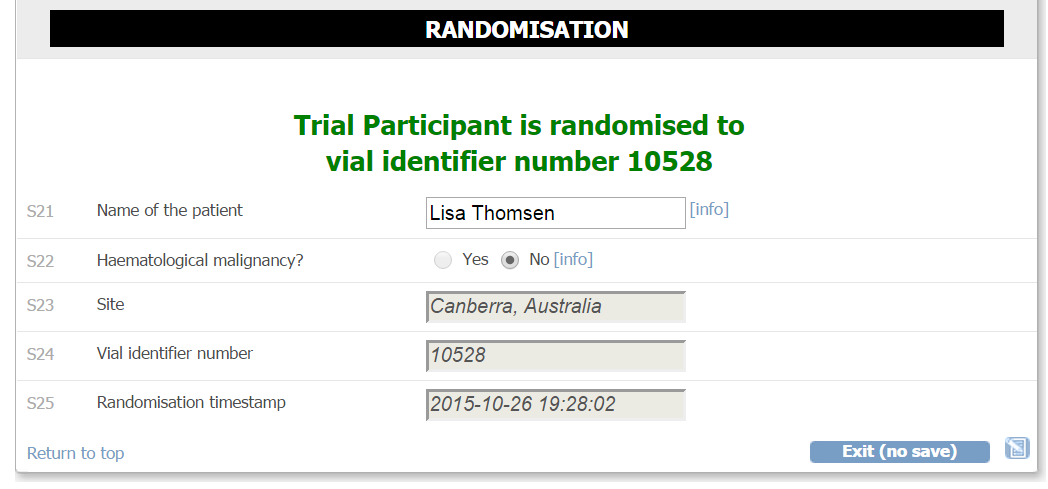 You can also find the vial identifier number by opening the email send to the email account used when signing up
SUP-ICU
[Speaker Notes: Man kan ect screene senere under indlæggelsen]
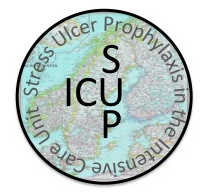 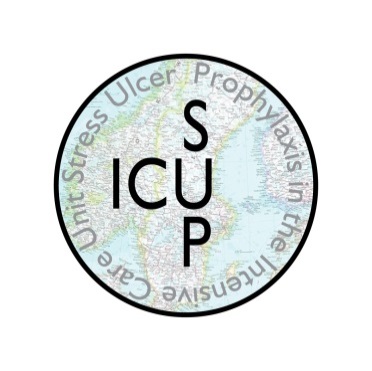 Prescribe and administer
Prescribe the trial medication for the patient once daily in your medical chart/ICU chart

Administer the trial medication by adding 10 ml of sodium chloride  0.9% to the vial (see the trial document ‘Trial medication’)
SUP-ICU